Stroop color and word test: scoring
Brian Syzdek, Psy.D. | Product Manager | Stoelting- Psychology
P 630-860-9700   E BSyzdek@StoeltingCo.com
620 Wheat Lane  |  Wood Dale, IL, USA  60191
[Speaker Notes: https://stoeltingco.com/stroop]
Computerized scoring
https://stoeltingco.com/stroop
Dynamic scoring and output
Reports and record management
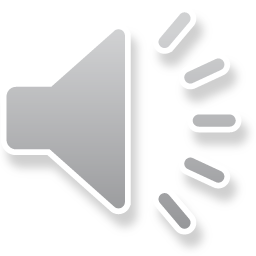 2022
STROOP SCORING
2
[Speaker Notes: https://stoeltingco.com/stroop]
VERSIONS
NORMATIVE UPDATE- 2022
PREVIOUS- 2004
SAME INTERIOR
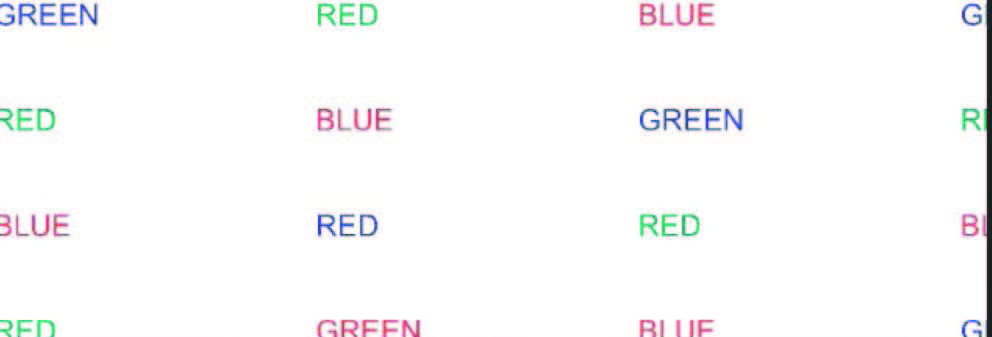 2022
STROOP SCORING
4
Need
ADMINISTRATION
3 raw scores- Word, Color, Color-Word
Age
Grade (adults) 
MANUAL
RECORD FORM SUMMARY PAGE
2022
STROOP SCORING
5
overview
Word, Color, Color-Word
Record raw score
Obtain predicted score for each scale (age/education)
Subtract predicted from raw score = residual/deviation
Residuals -> T-scores
Interference
Predicted Interference (Word/Color)
Color-Word raw score – Predicted Interference
Interference T-Score
2022
STROOP SCORING
6
Summary page
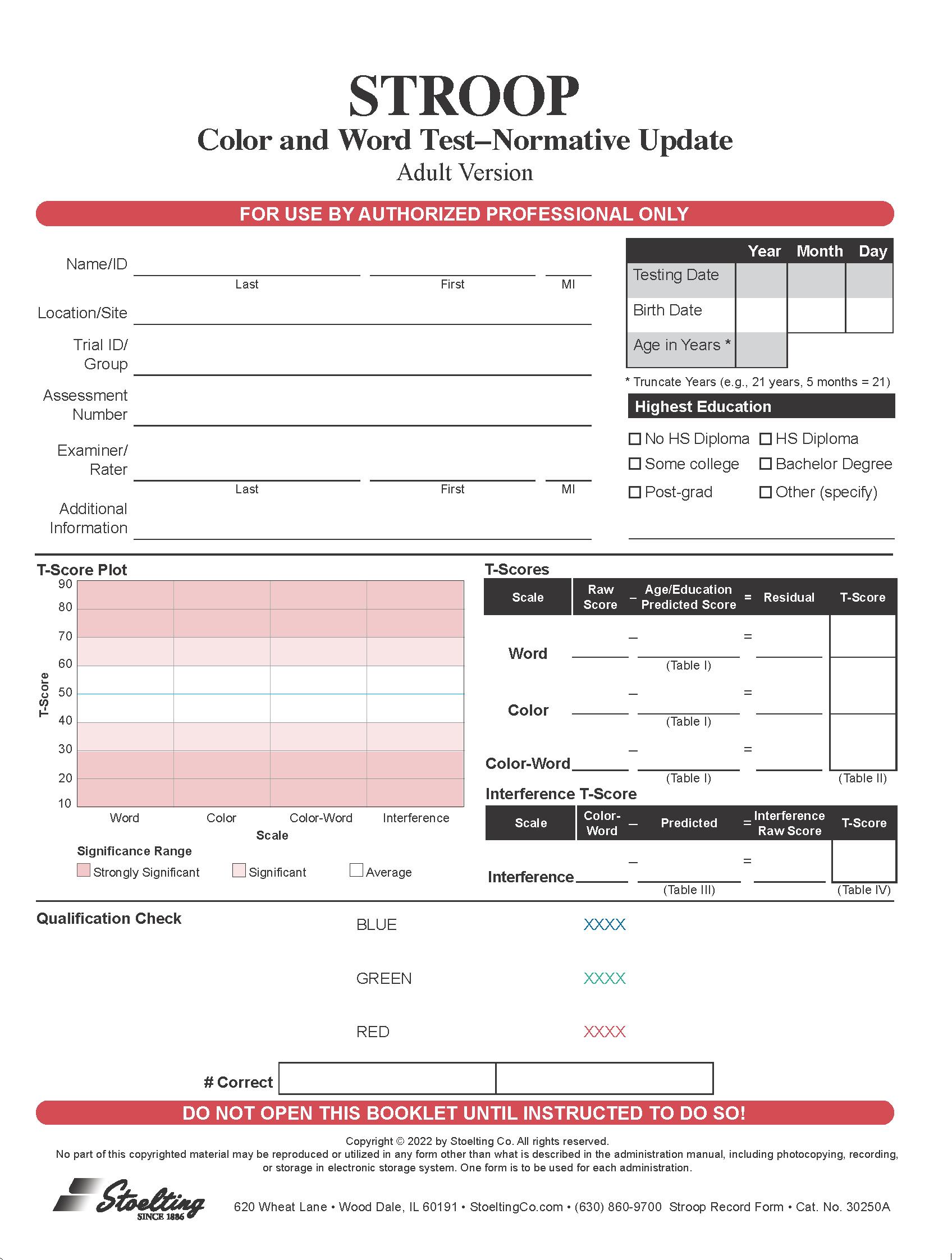 7
Age/education
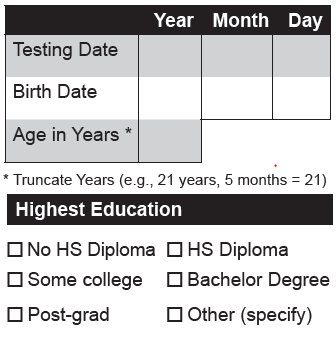 8
Age
2021
6
45
18
70
15
8
2022
STROOP SCORING
9
Age/education
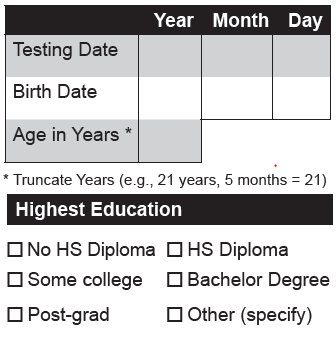 10
Education
Adult- Highest Completed
Children- Not needed
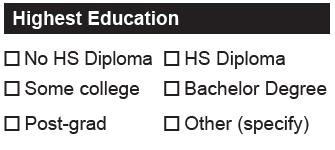 2022
STROOP SCORING
11
Summary page
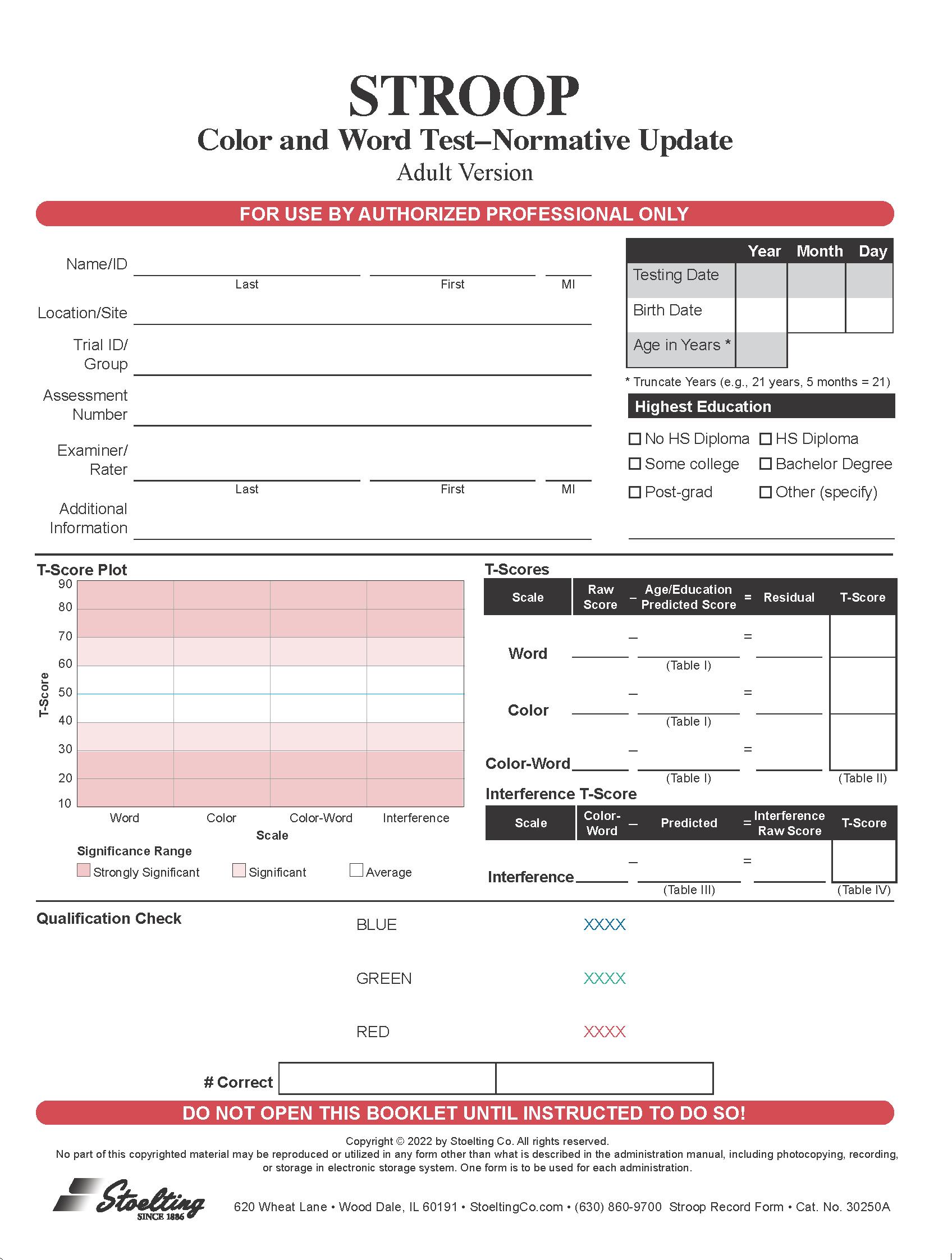 12
Word, color, color-word
2022
STROOP SCORING
13
1. Record raw scores
2022
STROOP SCORING
14
2. Predicted scores
2022
STROOP SCORING
15
2. Record Predicted scores
2022
STROOP SCORING
16
Predicted scores- previous version
2022
STROOP SCORING
17
Predicted scores- previous version
2022
STROOP SCORING
18
3. Calculate residual/deviation
2022
STROOP SCORING
19
4. Residuals -> T-scores
2022
STROOP SCORING
20
4. Record T-scores
IV
2022
STROOP SCORING
21
Interference
2022
STROOP SCORING
22
5. Predicted scores
2022
STROOP SCORING
23
5. Record predicted interference
2022
STROOP SCORING
24
Predicted Interference- Previous Version
V
2022
STROOP SCORING
25
6. Color-Word raw score – Predicted Interference
2022
STROOP SCORING
26
7. Residual interference -> T-score
2022
STROOP SCORING
27
7. Record Interference t-score
2022
STROOP SCORING
28
Interference t-score- Previous Version
V
VI
2022
STROOP SCORING
29
Completed Score table
2022
STROOP SCORING
30
Plot t-scores
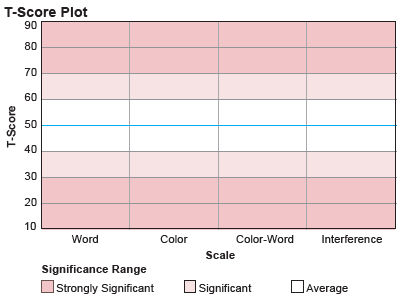 Summary (p.12 Manual)
Word, Color, Color-Word
Obtain age/education & raw scores during administration
Get predicted scores from manual by age/education
Raw scores – predicted = residuals
Convert residuals to T-scores
Interference
Get predicted Interference by Word and Color raw score
Convert Interference residual to T-score
2022
STROOP SCORING
32
Questions?
Stoelting- Psychology
P 630-860-9700  | StoeltingCo.com
620 Wheat Lane  |  Wood Dale, IL, USA  60191
2022
STROOP SCORING
33